Les pronoms démonstratifs
I pronomi dimostrativi
Sostituiscono: aggettivo dimostrativo + sostantivo

Assumono il genere e il numero del sostantivo che sostituiscono

 Hanno una forma diversa degli aggettivi dimostrativi corrispondenti
Crépieux et al., Un, deux, trois... grammaire!, Zanichelli editore 2018
2
I pronomi dimostrativi: forme semplici
Crépieux et al., Un, deux, trois... grammaire!, Zanichelli editore 2018
3
Pronomi dimostrativi: particolarità d’uso
Le forme semplici si usano con…

una preposizione: Je voudrais celui à cinq euros le kilos.
un pronome relativo: C’est ceux dont je t’ai parlé.

un participio seguito dal suo complemento: Voici mon dessin et celui réalisé par Henri.
Crépieux et al., Un, deux, trois... grammaire!, Zanichelli editore 2018
4
I pronomi dimostrativi: forme composte
ATTENZIONE: -ci indica vicinanza; -là indica lontananza.
Crépieux et al., Un, deux, trois... grammaire!, Zanichelli editore 2018
5
Pronomi dimostrativi: particolarità d’uso
Le forme composte si usano…

in assenza di complemento: Je préfère celles-ci.
per esprimere un’alternativa o un’opposizione: Ce manuel-là est plus complet que celui-ci.

per indicare una persona indefinita (nel registro informale): Celui-là n’est pas très sympa !
Crépieux et al., Un, deux, trois... grammaire!, Zanichelli editore 2018
6
Pronomi dimostrativi: particolarità d’uso
ATTENZIONE all’uso con aggettivi qualificativi:
IT: pronome dimostrativo
FR: articolo determinativo

				  Tu préfères la robe rouge                    ou  celle  la bleue ?
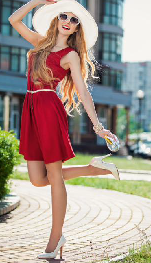 Crépieux et al., Un, deux, trois... grammaire!, Zanichelli editore 2018
7
I pronomi dimostrativi neutri= “ciò”, “questa/quella cosa”, “questo/quel fatto”
ceci  anticipa quanto sta per essere detto

Je n’ai pas compris ceci : l’usage du subjonctif.

cela  richiama quanto già detto        
Où est-ce que tu as entendu cela ? 

            soggetto davanti a un verbo (eccetto être)
Cela te plaît ?
Crépieux et al., Un, deux, trois... grammaire!, Zanichelli editore 2018
8
I pronomi dimostrativi neutri
ça  sostituisce cela nel linguaggio parlato

Ça m’inquiète. (= Cela m’inquiète.)

         rinforza una parola interrogativa
Qui ça, et quand ça ? 

         sostituisce una frase o un’idea generica
Tu aimes le basket ? Oui, j’aime ça.
Crépieux et al., Un, deux, trois... grammaire!, Zanichelli editore 2018
9
Espressioni informali con ça
Ça va.
Ça y est.
Ça suffit.
Ça dépend.
Ça m’est égal.
Ça te dit ?
Ça alors !

C’est ça.
Et avec ça ?
ecc.
Crépieux et al., Un, deux, trois... grammaire!, Zanichelli editore 2018
10
I pronomi dimostrativi neutri
ce / c’  davanti a pronome relativo semplice

J’ignore ce qu’il a fait hier soir.

	       soggetto del verbo être

C’est; Ce sont; Ce n’est pas; C’était; Ce sera; ecc.

ATTENZIONE! ç’ + ausiliare avoir: ç’a été
Crépieux et al., Un, deux, trois... grammaire!, Zanichelli editore 2018
11